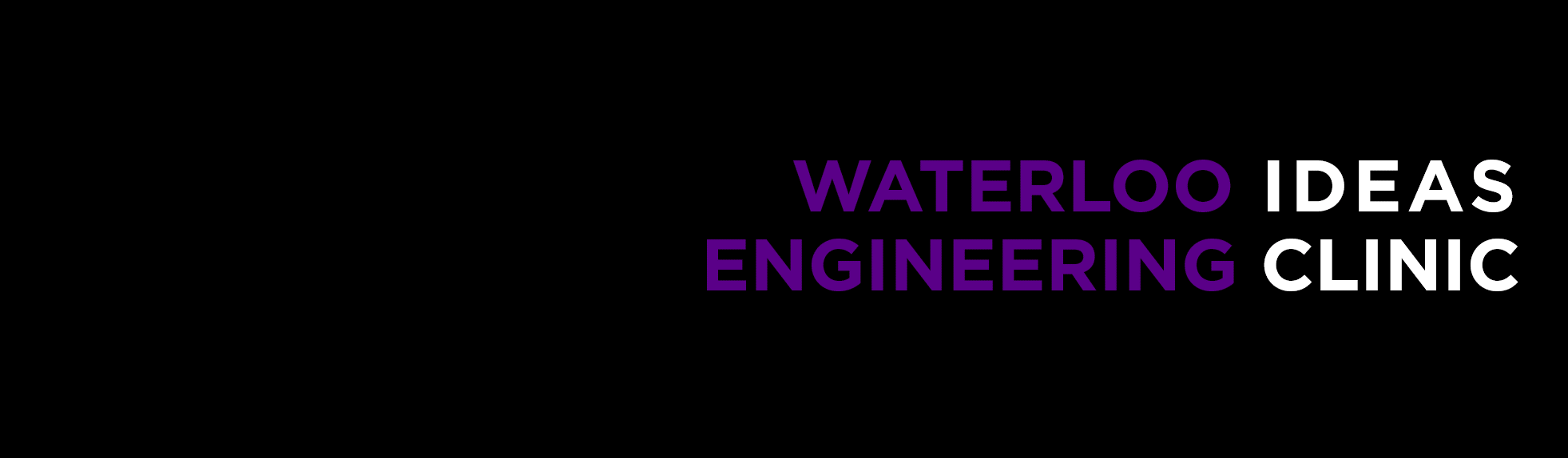 2024 ANSYS Design Analysis Competition
Sponsored by: Engineering Ideas Clinic and ANSYS

Competition contact: Chris Rennick
(chris.rennick@uwaterloo.ca)
Objective
Objective:
The Design Analysis Competition is intended to encourage the effective application of appropriate engineering analyses in the execution of a design project. 
The type of analysis is not restricted, but verification of design using computational or numerical analysis (including but not limited to CFD, FEA, and/or statistical analysis) using appropriate engineering tools is the focus of this award.
Eligibility
Eligibility:
The competition is intended for final year engineering students, from any engineering program. Submissions will be by project team, although presentations can be made by one member.

Note: the use of ANSYS software is not required for this award
Competition Timetable
Applications Due: Friday, February 23
To: Chris Rennick (chris.rennick@uwaterloo.ca)
Notification of Acceptance: Monday, Feb. 26
Presentation Date: Friday, March 2
Winners will be announced at the appropriate Symposia
Applications
Submit One page including:
Project title
Program, team member names (and email), faculty advisor and course instructor, as appropriate
Concise project overview
Motivation and significance; Purpose of analysis
Summary of analyses
Analysis approach, including analysis type, tools (software) used, and verification
Summary of results to date
Conclusions and impact
Note that this summary should be targeted at a general engineering audience
Judging Format
Up to 10 teams will be invited to make a presentation
Presentations should be 10 minutes in length, plus 10 mins for questions
Judges will be professors from across the faculty covering a range of technical expertise, plus industry representative(s)
Presentations should be aimed at a general audience
Presentations
Presentations should include:
Introductions
Project overview
Context for analysis
Detailed discussion of technical analyses
Analysis approach
Justification
Analysis verification
Analysis results
Conclusions and impact
Evaluation rubric attached
Cash Prizes
Cash prizes are provided to the teams by the Engineering Ideas Clinic in partnership with ANSYS
First place: $2000
Second Place: $1200
Third Place: $800
Contact
Questions and applications should be addressed to
Chris Rennick
Engineering Educational Developer, Ideas Clinic
chris.rennick@uwaterloo.ca
One-page applications are due by the end of the day on 
Friday, February 23rd, 2024